Základy fotometrie, využití v klinické biochemii
Základní vztahy ve fotometrii
transmitance (propustnost): T =    I / I0
absorbance:  A = log (I0 / I) = log (1 / T) = −log T
Lambertův-Beerův zákon     Al = el l c
Lambertův-Beerův zákon platí pouze pro:
monochromatické záření 
zředěné roztoky (< 10−2 mol l−1) 
homogenní roztoky (nedochází k rozptylu záření na částicích vzorku) 
vzorky, které nefluoreskují ani nefosforeskují při dané vlnové délce
monomerní látky, které v roztoku neasociují
Absorpční spektrum
Závislost absorbance na vlnové délce nazýváme absorpční spektrum (absorpční křivka). 
Absorpční spektrum je charakteristické pro danou sloučeninu. (viz např spektrofotometri hemoglobinu a derivátů) 

Praktický význam mají absorpční maxima křivky a jim příslušející vlnové délky. Ke stanovení koncentrací absorbujících látek se volí zpravidla vlnové délky  těchto maxim
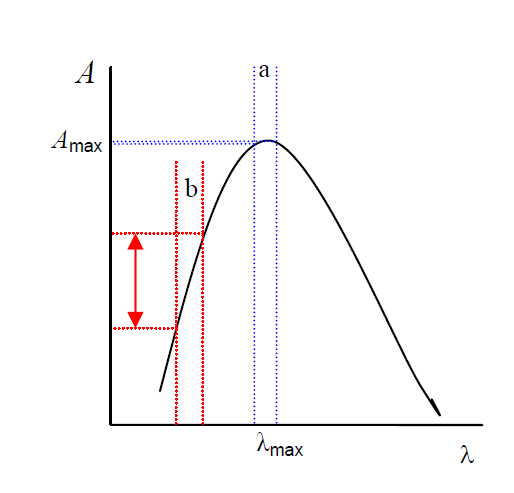 Určení koncentrace vzorku
V podstatě vždy při spektrofotometrických stanoveních koncentrace vychází z kalibračního grafu.
K jeho zhotovení se připraví z nejčistšího preparátu stanovované látky (standardu) standardní roztok a jeho ředěním řada kalibračních roztoků. 
Každý kalibrační roztok se zpracuje stejným postupem jako vzorky s neznámou koncentrací. 
Poté se změří jejich absorbance proti rozpouštědlu nebo činidlu bez
	měřené látky (slepému vzorku/pokusu, angl. blank). 
Naměřené hodnoty se vynesou do grafu jako
závislost absorbance kalibračních roztoků na jejich koncentraci. 
Závislost je lineární pro rozsah koncentrací, ve kterém platí Lambertův-Beerův zákon. 
Odchylky od přímky jsou běžné u vysokých
koncentrací. Body ležícími v lineární části grafu se proloží přímka (jejíž obecná rovnice je y = k x + q).
Kalibrační graf
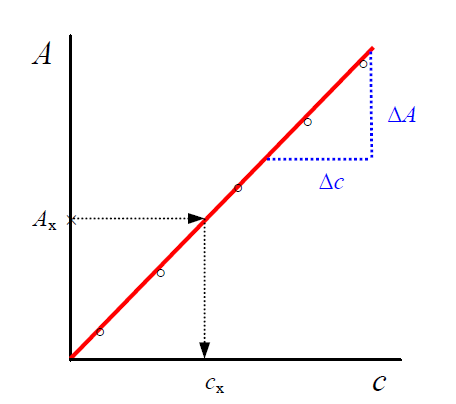 Pokud se měří absorbance proti slepému vzorku, tak kalibrační přímka prochází počátkem souřadnic:

A = k c

k je směrnice přímky (tj. tangenta úhlu, který svírá přímka s osou x):
k = c

Převrácená hodnota směrnice přímky 1/k se nazývá kalibrační faktor (F):
F = 1/k = Δc/ Δ A
Pro výpočet koncentrace analytu v neznámém vzorku potom platí:
cx = Ax F
Výpočet koncentrace srovnáním absorbance vzorku a standardu
Poněvadž standard i analyzovaná látka mají za daných experimentálních podmínek stejnou hodnotu molárního absorpčního koeficientu tj. 


εstd = εx 


získáme po dosazení z Lambertova-Beerova vztahu za ε rovnici 

Astd/cst .l    = Ax/cx . l

 z které pro koncentraci analytu v neznámém vzorku vyplývá:

cx = cst  Ax / Ast
Které látky lze stanovit fotometricky?
Látky barevné (tj. látky výrazně absorbující viditelné záření) lze spektrofotometricky stanovit přímo.

Látky bez výrazného absorpčního maxima ve VIS/UV oblasti je třeba nejprve reakcí s vhodným činidlem (derivatizací) převést na zbarvený produkt. 

Podmínkou je, aby množství barevného produktu bylo úměrné koncentraci stanovované látky. Intenzita zabarvení roztoku tímto barevným produktem je pak přímo úměrná koncentraci analytu v původním analyzovaném roztoku a lze ji změřit spektrofotometrem.
Krev
Žilní krev   - odebírá se nejčastěji 


Kapilární krev – méně často


Arteriální krev  - odebírá pouze výjimečně, hlavně pro analýzu krevních plynů.
Plazma, sérum
Plazma a sérum

Plazma :  příprava centrifugací                  nesrážlivé krve.

Sérum :  příprava centrifugací                srážlivé krve

Protisrážlivé prostředky: 
	heparin,
                citrát, EDTA, oxalát  -  vazba Ca2+
Moč
Odběr moči 
Pro základní chemické vyšetření moči  - zpravidla první ranní moč, která je poměrně koncentrovaná. 

Pro kvantitativní stanovení se vyšetřuje vzorek moči sbírané určitý časový interval (obvykle 3, 6, 12 nebo 24 h). 

Pacienta je třeba poučit o podmínkách odběru a transportu. Pro většinu vyšetření se používá střední proud moči. Moč se zachytí do dobře vymyté nádoby. U žen je nutné zjistit poslední menses, upozornit na nutnost omytí genitálií vodou (ne dezinfekčním prostředkem).
Pokyny pro správný sběr moči v delším časovém intervalu
vyšetřovaný se vymočí např. v 7:00 h ráno a tato moč se vylije do odpadu. 

Od tohoto okamžiku začíná sběrné období a shromažďuje se veškerá moč (v zakryté nádobě v temnu a chladu, příp. s přídavkem konzervačního činidla).

 Poslední odběr je v okamžiku, kdy končí sběrné období. 

Celý sběr moči se dobře promíchá, v odměrném válci změří objem a poznamená do průvodky. Pak zpravidla postačí k vyšetření vzorek 10–20 ml.
Princip a význam stanovení aminotransferáz (AST a ALT).
Viz  Principy laboratorních stanovení 
 
= enzymy otázky
Kinetická metoda stanovení enzymů
Stanovení katalytické koncentrace ALP v séru
Viz  Principy laboratorních stanovení 
 
= enzymy otázky
Metoda konstantního času
Enzymové stanovení glukosy v séru
Viz  Principy laboratorních stanovení 
 
= enzymy otázky
Využití enzymů jako analytických činidel